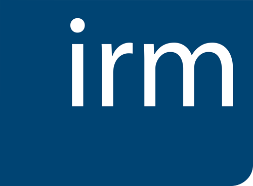 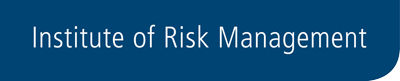 2020 Awards Nomination Supporting Slide
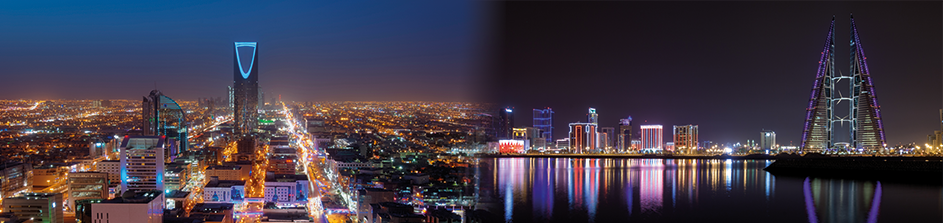 Guidance
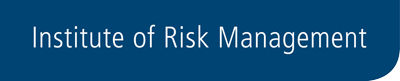 Please complete the following slide, which might be shown at the event where awards are announced.
Apart from the required details on the nominee and award category:
Feel free to use any text or images to complete the rest of the slide.
Be creative, but make sure the audience can understand the key points about your award nomination.
Do not use any animations in your slide.
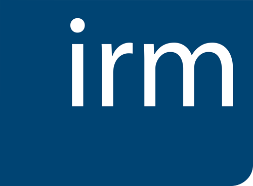 Nominee:
Award Category:
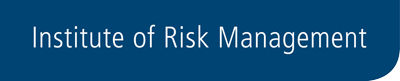 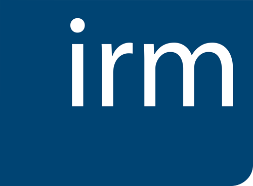